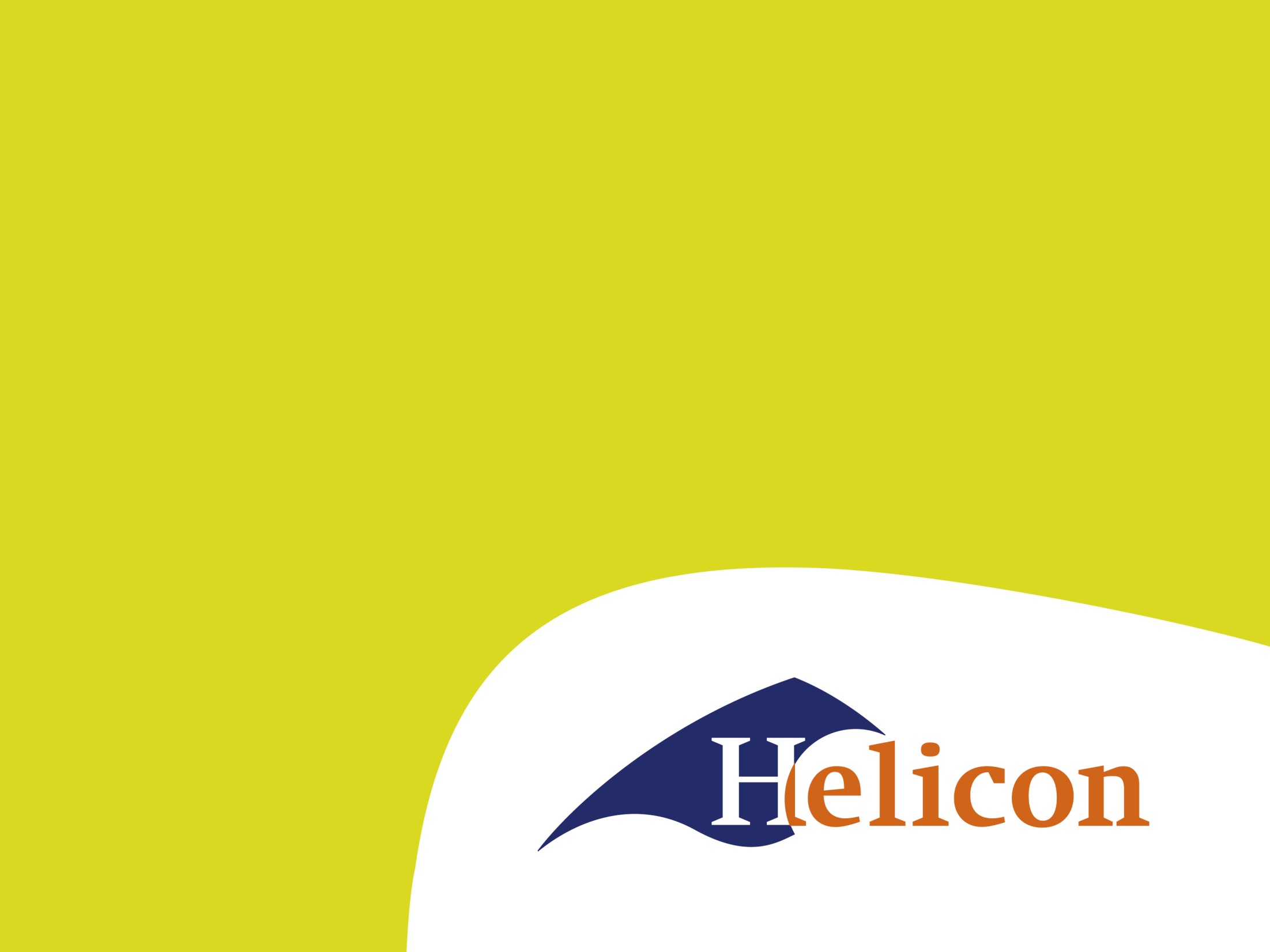 Vrije tijd
Urbanisatie en gentrificatie + herhaling
Urbanisatie & Suburbanisatie
https://www.youtube.com/watch?v=bDD2n07AH5Y
Gentrificatie
Gentrificatie is eigenlijk het vernieuwen en renoveren van oude, vervallen gebouwen in een stad. Vaak is dit dichtbij het centrum.
Urbanisatie en VT gedrag
Nieuwe/oude trend
Money rich – time poor
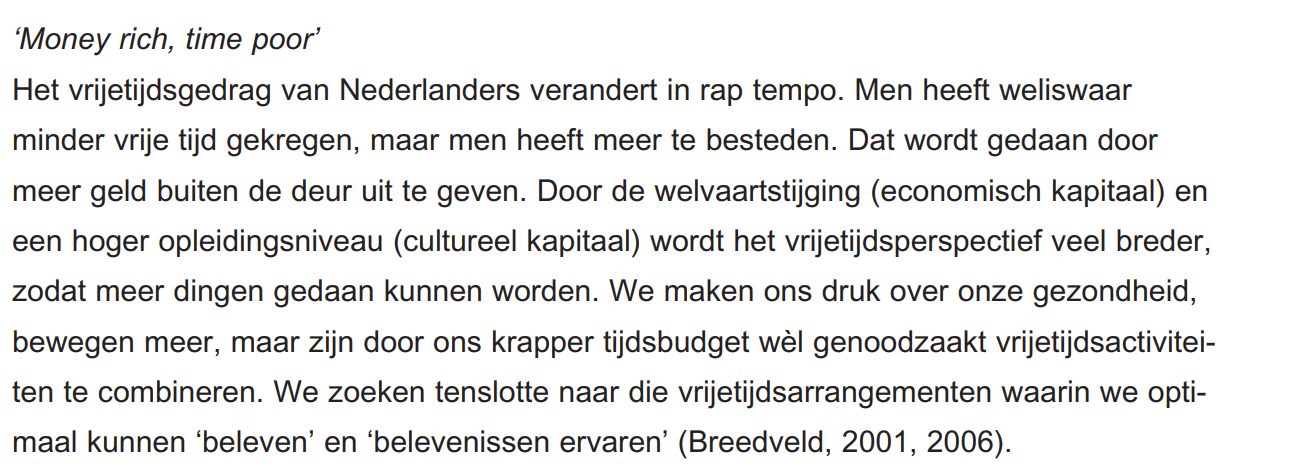 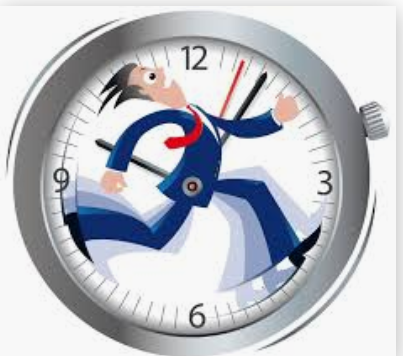 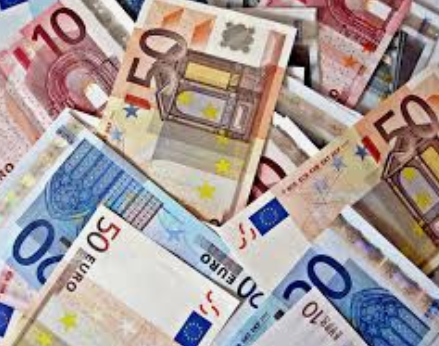 Het ‘nieuwe normaal’ en vrijetijdsgedrag
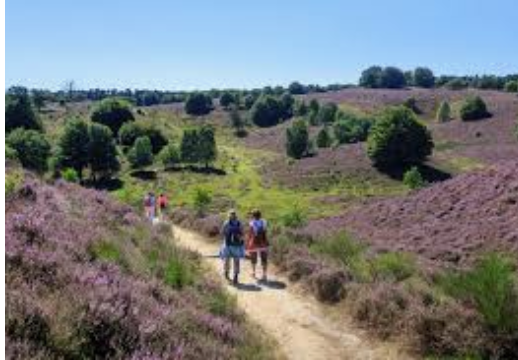 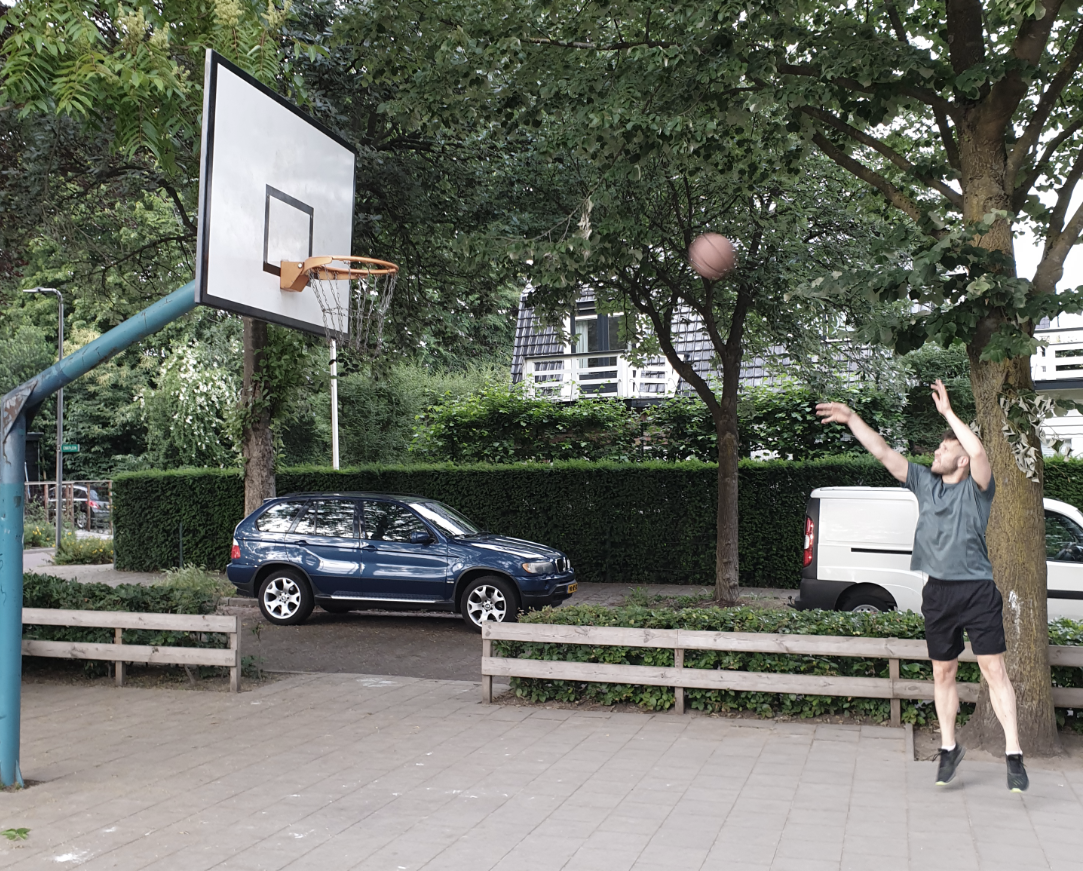 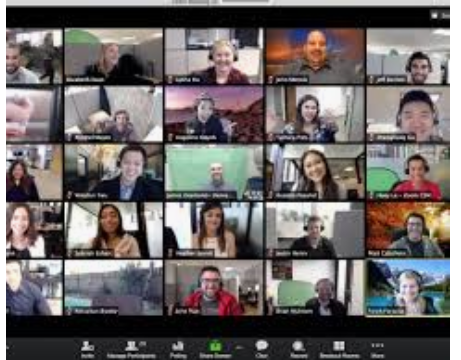 Begrippen